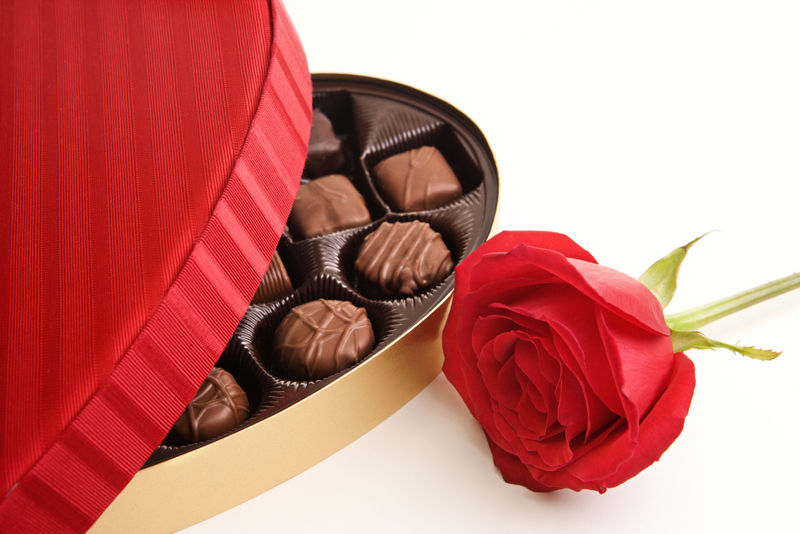 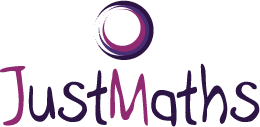 Tom and Jenny share a box of 24 chocolates in the ratio of 1:3 

How many chocolates do they each get?
Tom has 6 and Jenny has 18
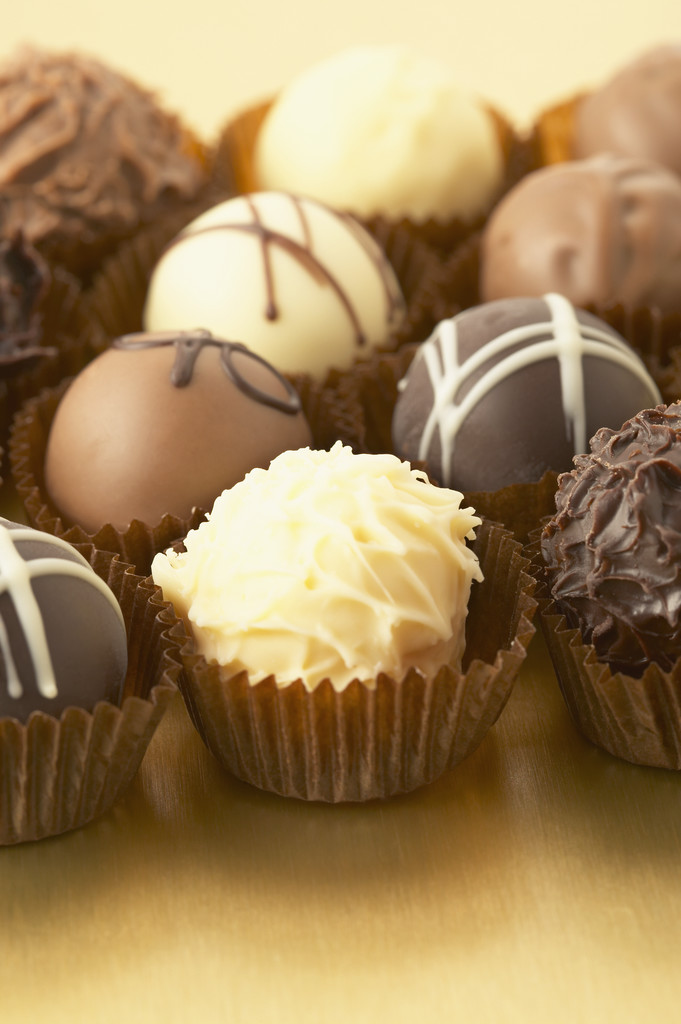 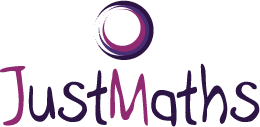 Rory, Riley and Rowan share a box of 45 chocolates in the ratio 2:3:4

How many chocolates do they each get?
Rory has 10, Riley has 15 and Rowan has 20
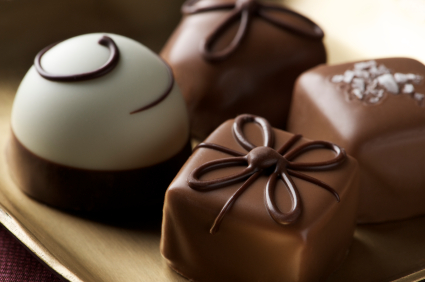 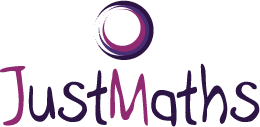 The number of milk chocolates  to white chocolates in a box is in the ratio of 2:1

If there are 24 milk chocolates how many chocolates altogether?
36 (24 is the number of milk chocolates not the total)
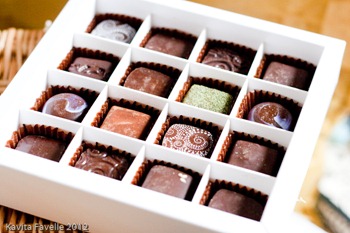 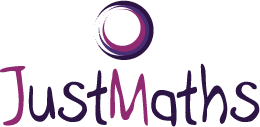 Mel, Lee and Ashton share a box of chocolates in the ratio 2:3:4

If Lee has 24 chocolates how many chocolates were there altogether?
72 (Lee has “3 parts” so 1 “part” = 8)
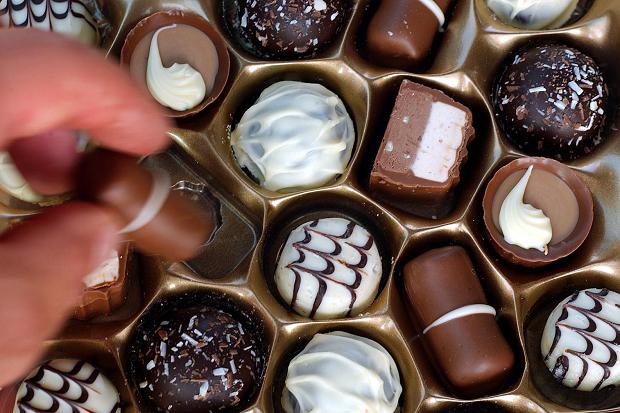 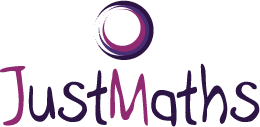 Harley, Avery and Casey share a box of chocolates in the ratio 3:5:6

If Harley has 9 chocolates how many chocolates does Avery have?
15 (Harley has “3 parts” so 1 “part” = 3)